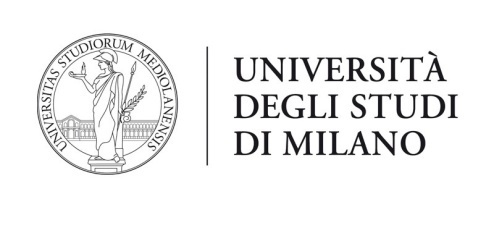 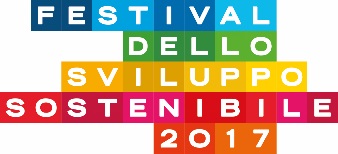 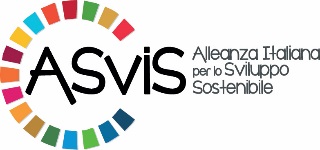 PROMOSSO
DA
Un reddito per tutti?Sette tesi su lavoro e welfare
Maurizio Ferrera
Università degli Studi di Milano
Festival dello sviluppo sostenibile 2017 
Napoli, Palazzo Reale
22 maggio 2017
Maurizio Ferrera - Universiy of Milan
1
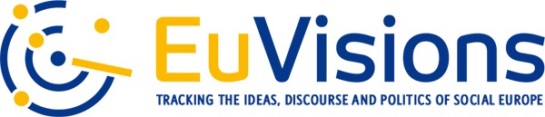 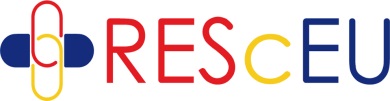 Tesi 1È giusto garantire un reddito temporaneo a chi non ha risorse sufficienti…
O,5% del PIL italiano nel 2016: 8,4 md euro
Maurizio Ferrera - Universiy of Milan
2
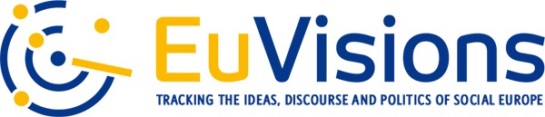 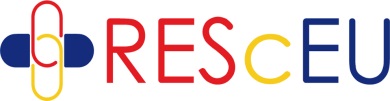 Tesi 1/b…a condizione che ci siano servizi per l’impiego efficienti e diponibilità al lavoro (o formazione/inclusione)
Sanzioni per il rifiuto in Germania: 

	1ᶺ volta →   -30%					2ᶺ volta →   -60%					3ᶺ volta →   -100%

Interruzione immediata per i minori di 25 anni
Maurizio Ferrera - Universiy of Milan
3
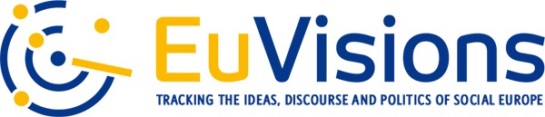 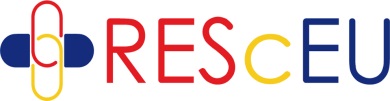 Tesi 2La via maestra per assicurarsi un reddito è e deve restare il lavoro
A chi lavora deve essere garantito un reddito al di sopra della linea di povertà (sussidi pubblici alle basse retribuzioni)

Italia: poca occupazione, nessuna garanzia per basse retribuzioni
Maurizio Ferrera - Universiy of Milan
4
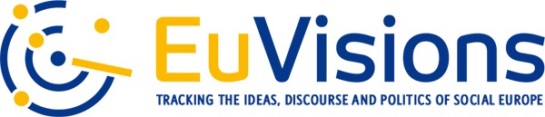 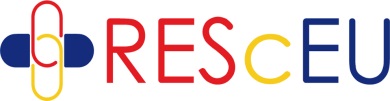 Tesi 3Non è vero che non ci può (più) essere lavoro per tutti.Soprattutto non è vero in Italia
Forze lavoro civili / popolazione civile 16 +
Maurizio Ferrera - Universiy of Milan
5
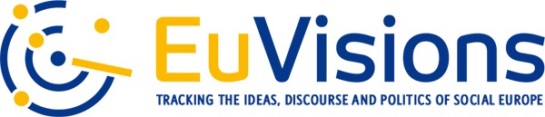 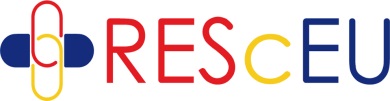 Tesi 3Non è vero che non ci può (più) essere lavoro per tutti.Soprattutto non è vero in Italia
Forze lavoro civili / popolazione civile 16 +
Maurizio Ferrera - Universiy of Milan
6
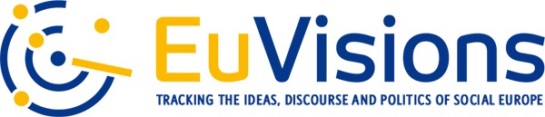 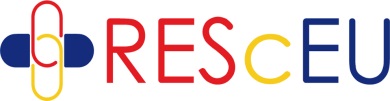 Tesi 4Il deficit di posti di lavoro in Italia dipende da “colli di bottiglia” mai seriamente rimossi
(barriere alla concorrenza; fiscalità; pubblica amministrazione; ostacoli al lavoro femminile; oneri sociali troppo elevati)
TURISMO

Esempio 2: 
Numero di pernottamenti in hotel all’anno (milioni/anno)


Baleari: 	40 milioni
Sicilia:  	4 milioni
ECONOMIA SOCIALE

Esempio 1: 
Posti di lavoro nel «terziario sociale»


Francia e UK:	circa 5 milioni
Italia: 		circa 3 milioni
Maurizio Ferrera - Universiy of Milan
7
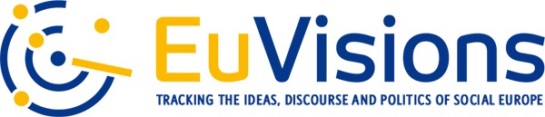 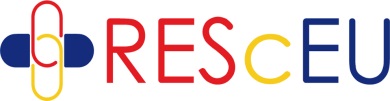 Tesi 5Senza nuova occupazione, il costo del reddito minimo garantito rischia di essere troppo alto e il numero di beneficiari assurdamente alto in alcune aree
Esempio: durante la sperimentazione del Reddito minimo di inserimento (1998-2000) in alcuni comuni del Mezzogiorno fecero domanda più del 50% dei residenti
Maurizio Ferrera - Universiy of Milan
8
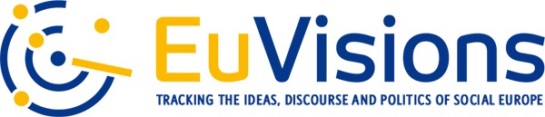 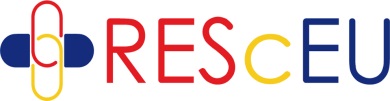 Tesi 6È necessario agire su tre fronti per “garantire” un reddito a tutti
Introdurre uno schema nazionale di reddito minimo garantito

Creare (buona) occupazione (cambiare le regole nocive; ridurre oneri sociali; investimenti: pubblici, privati, «sociali»)

Garantire che la retribuzione sia «decente» (trasferimenti, imposte negative)
Maurizio Ferrera - Universiy of Milan
9
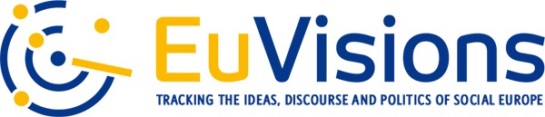 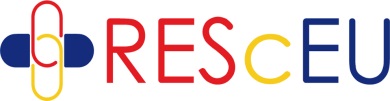 Tesi 7Il reddito di cittadinanza è una formula ambigua e sbilanciata
L’intento è lodevole

Il nome è fuorviante (beneficiari: residenti bisognosi)

Troppa enfasi sulla garanzia di un trasferimento pubblico

Non accompagnato da proposte  concrete su come creare lavoro

Accetta implicitamente l’idea che nel nostro paese non ci può (più) essere lavoro per tutti

Costo molto elevato, coperture incerte
Maurizio Ferrera - Universiy of Milan
10
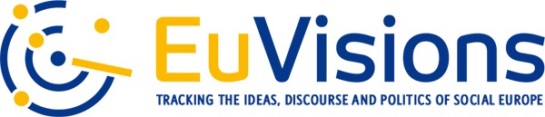 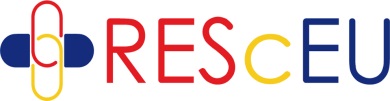 Le sette tesi
garantire un reddito temporaneo a chi non ha risorse sufficienti 
La via maestra per assicurarsi un reddito è  il lavoro
Non è vero che non ci può (più) essere lavoro per tutti. 
Il deficit di  lavoro  dipende da “colli di bottiglia” mai seriamente rimossi	
Senza nuova occupazione , il costo del reddito minimo garantito rischia di essere troppo alto 
Priorità:  reddito minimo, più occupazione, retribuzioni decenti
Il reddito di cittadinanza è una formula ambigua
Maurizio Ferrera - Universiy of Milan
11
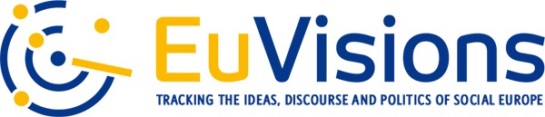 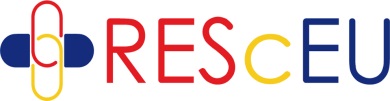